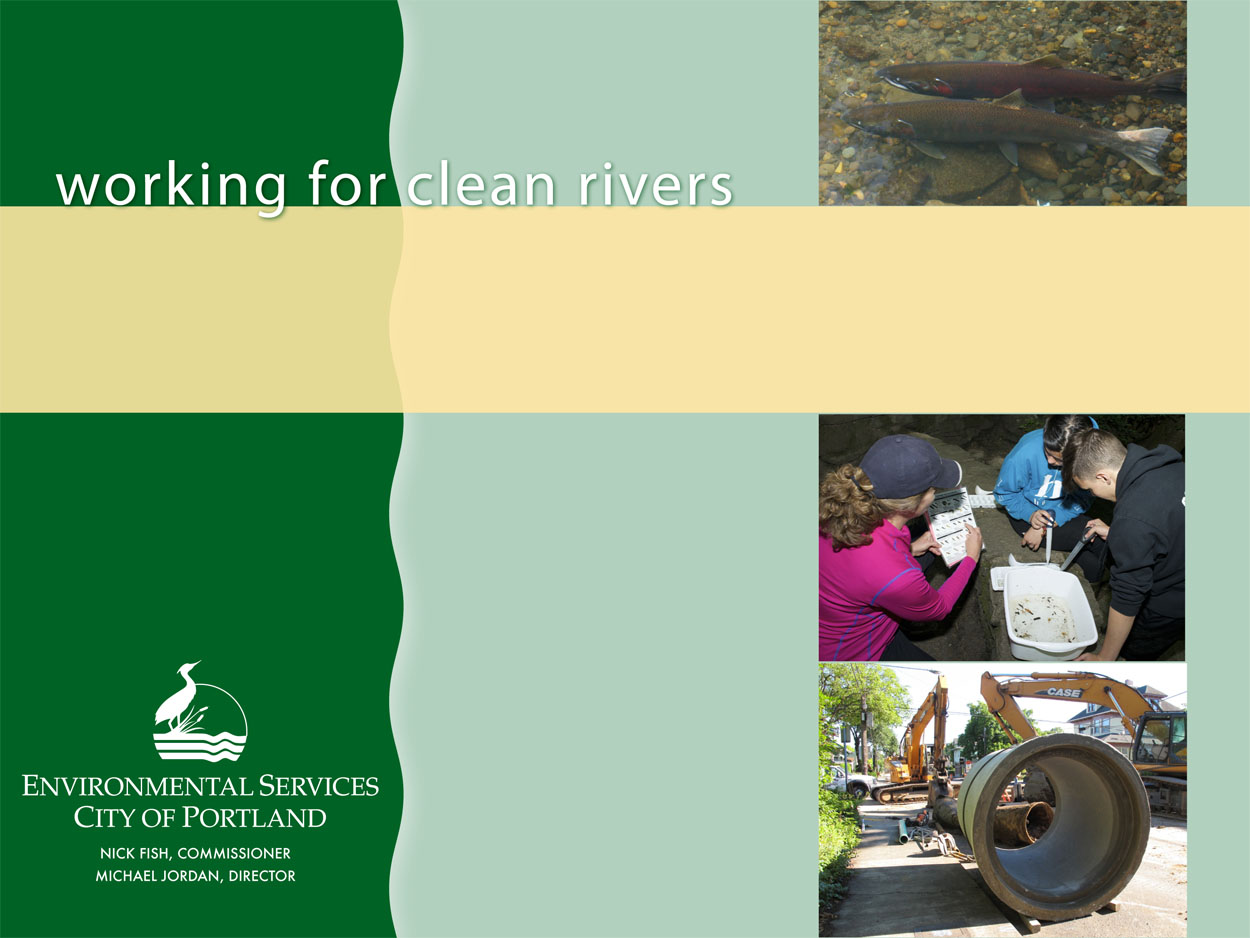 Hillsdale South Sewer Rehabilitation ProjectCouncil Item 311Portland City Council    April 10th, 2019
Joe Dvorak, P.E., 
Design Division Manager
Margaret Russell, P.E.,  Project Manager
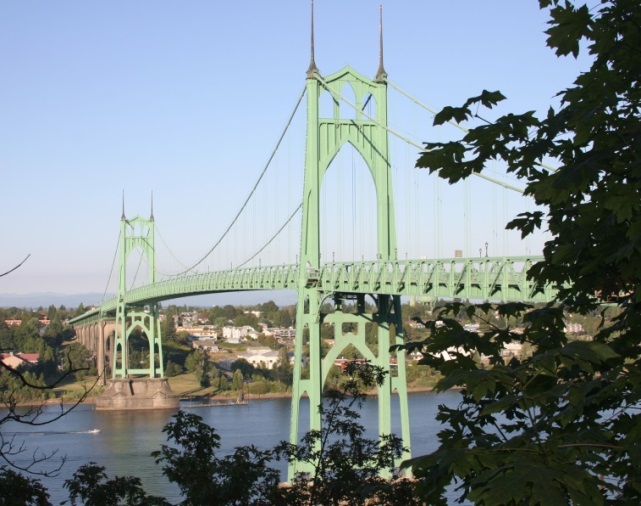 Project Overview
~7200 linear feet of pipe 
6” to 15” diameter pipe 
Pipe installed between 1920-1960
Located in primarily residential streets
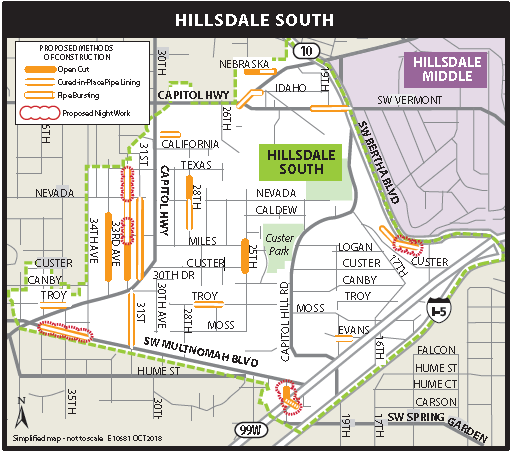 Mainline and Service Connection Defects
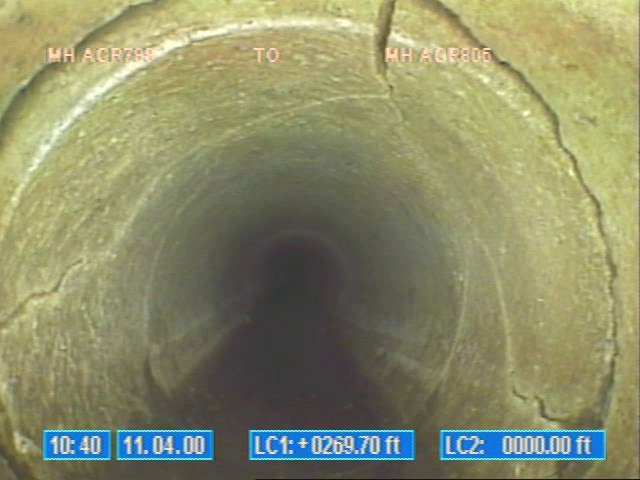 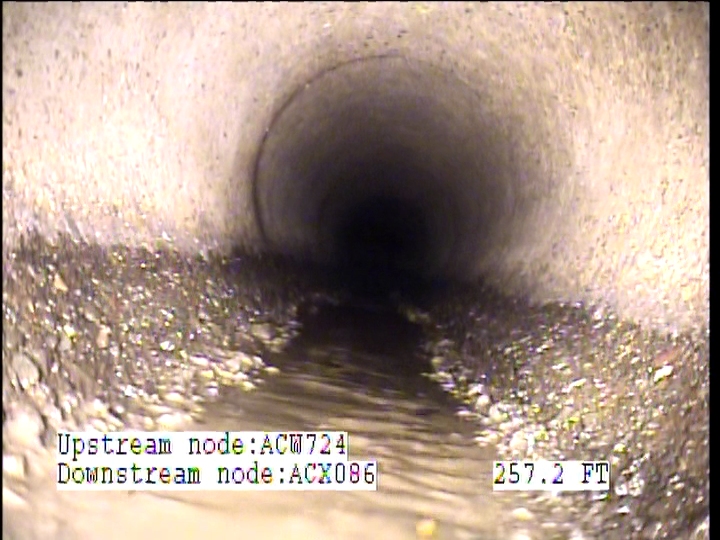 Mainline
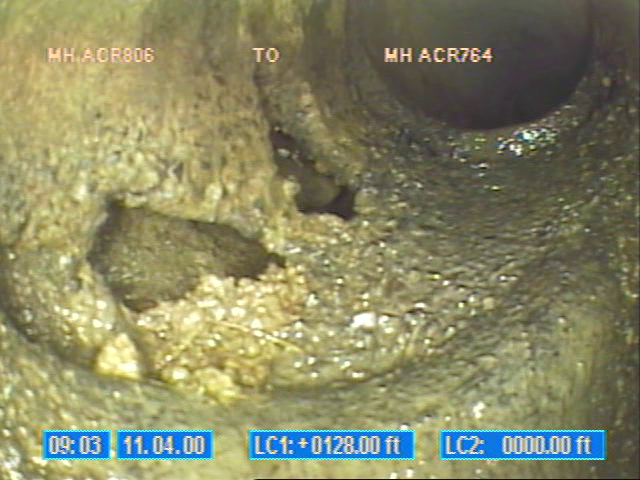 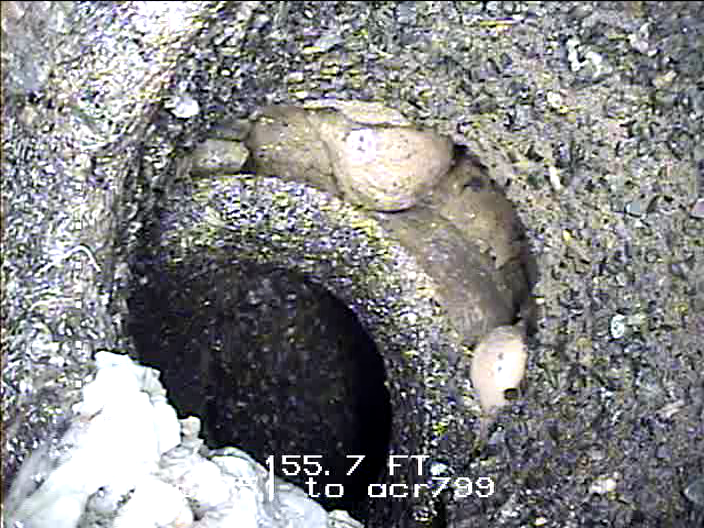 Service Connection
Construction Methods
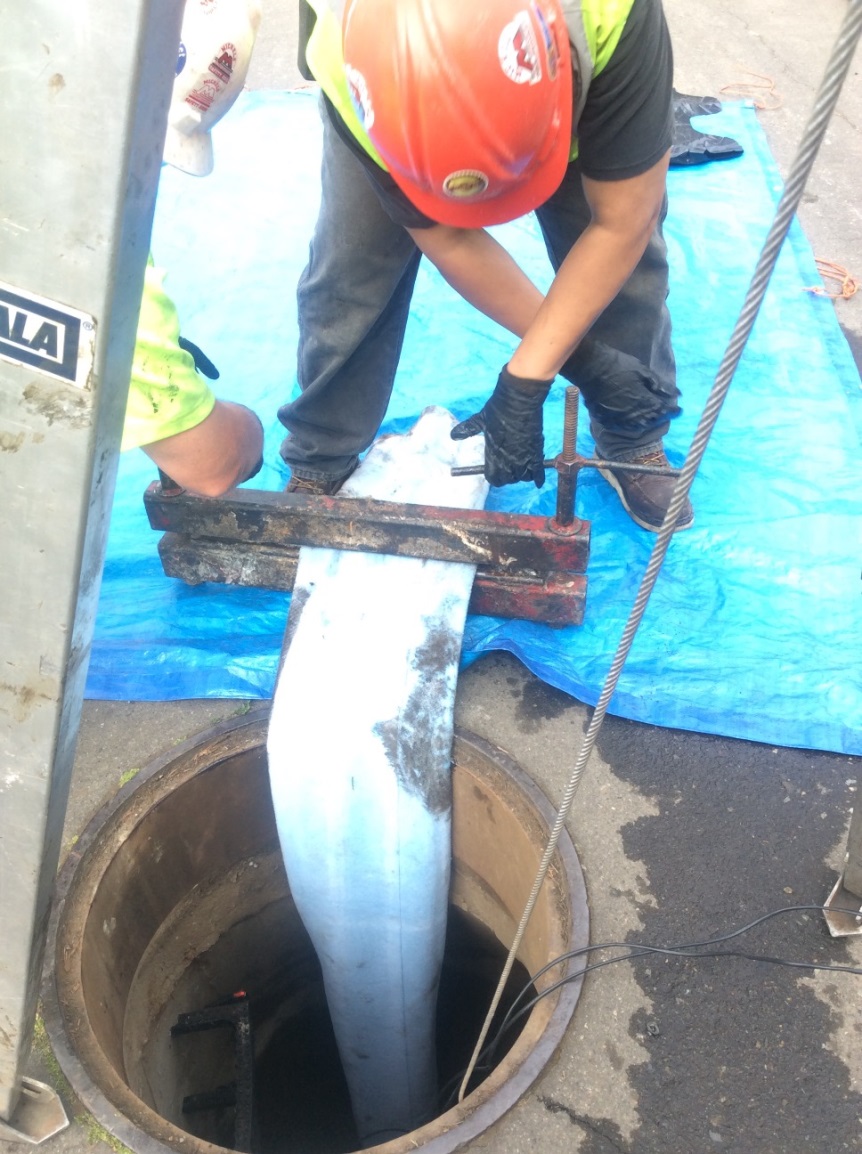 Trenchless Rehabilitation

Open cut excavation and replacement
Engineer’s Estimate
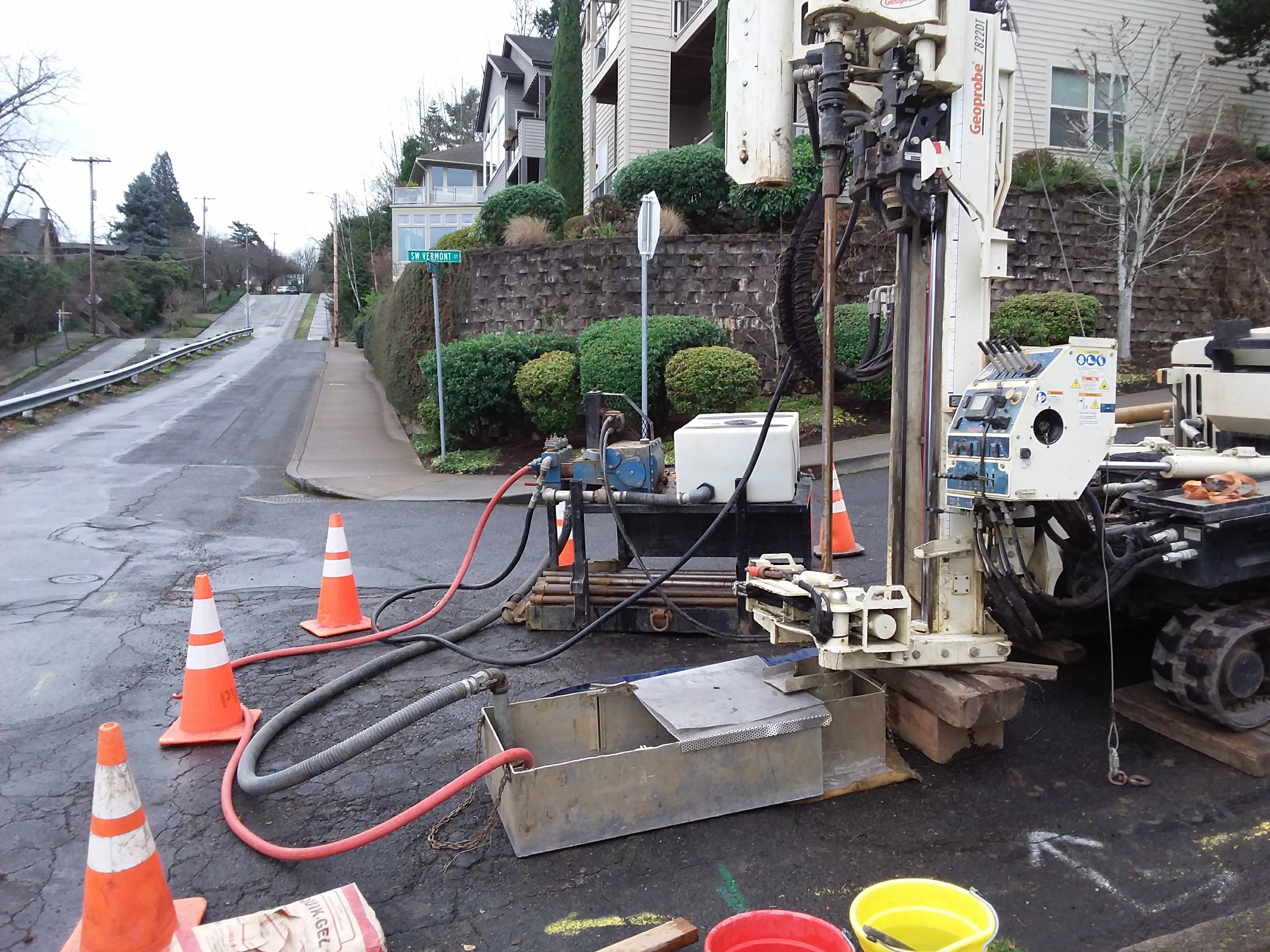 Engineer’s Estimate: $2,065,000

Level of Confidence:  High
Project Schedule
Advertise Contract: July 2019
Begin Construction: Nov. 2019
Construction Duration: 12 mo.





	Questions?
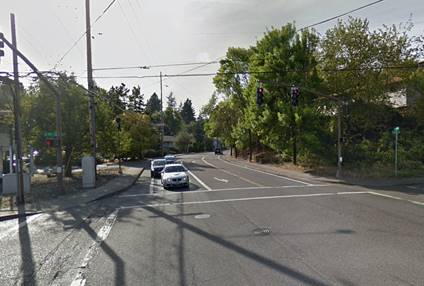 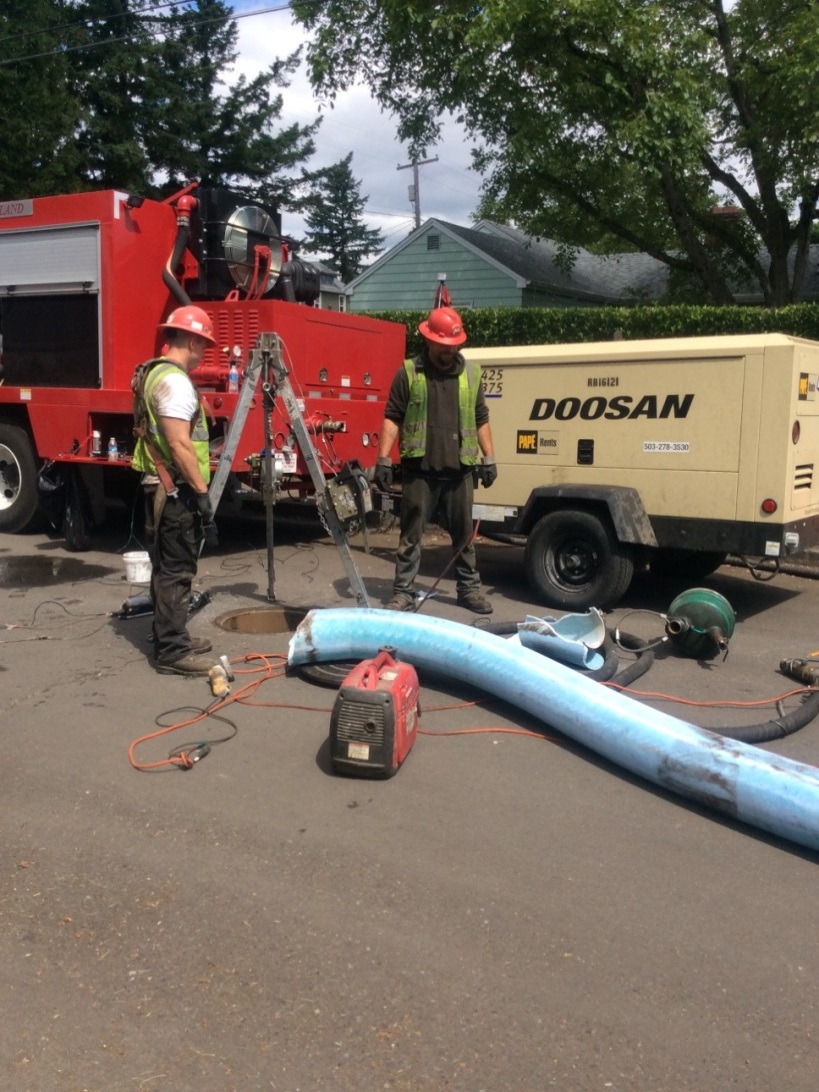 Questions?